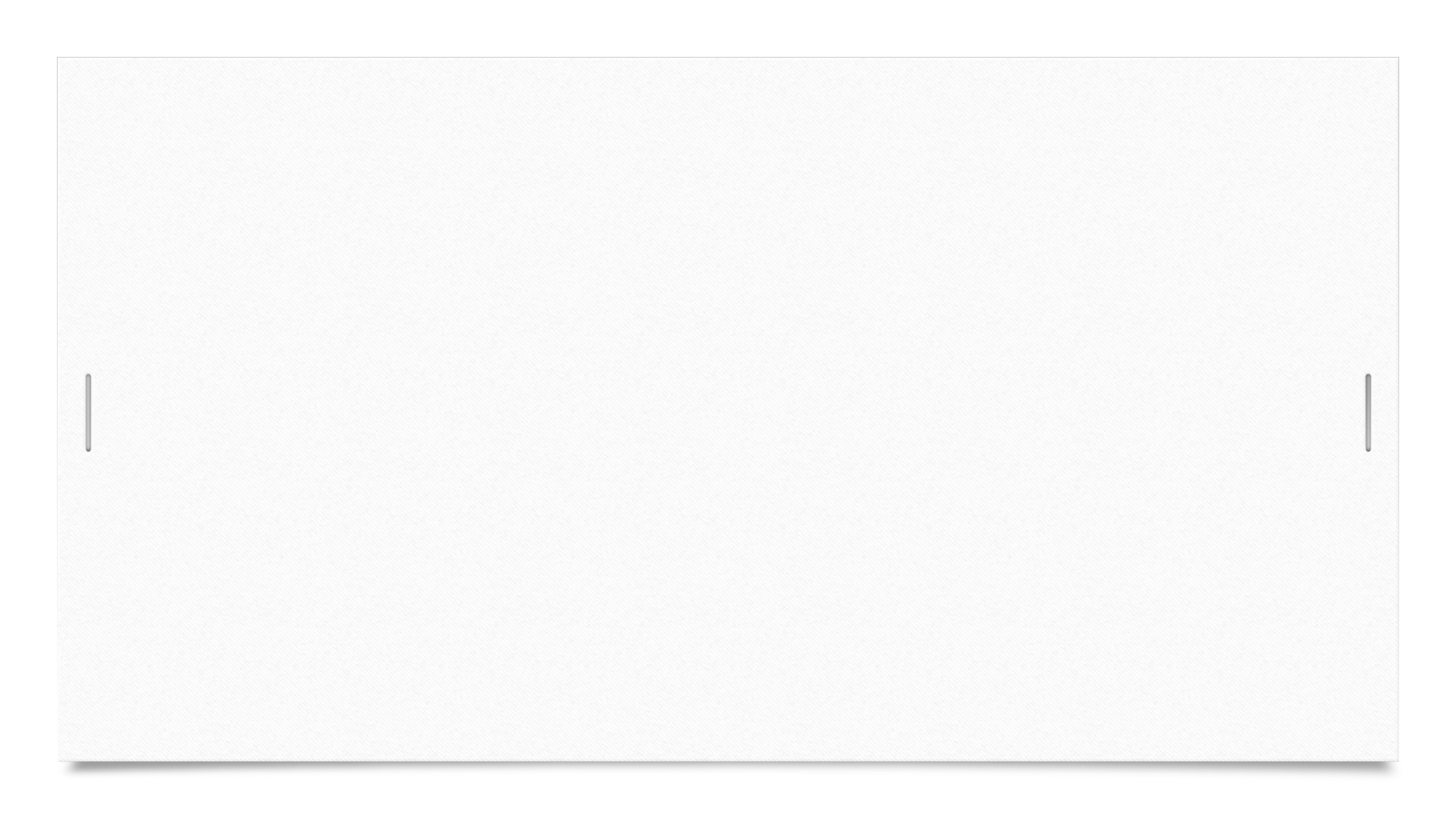 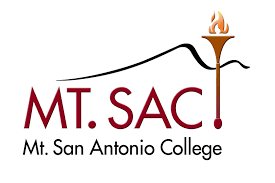 School of Continuing EducationI.M.P.A.C.T.*
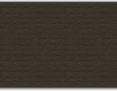 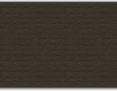 Susan Stroebel, M.S. Ed
Laura Espinoza-Rodriguez, DPA, MSW
Briseida Ramirez, MA
Yasmin Cardona-Byrne, MSW
I.M.P.A.C.T.*
Independent living skills, Mobility training, Physical health and well-being, Advocacy for self, College career and job readiness skills, and Technology training
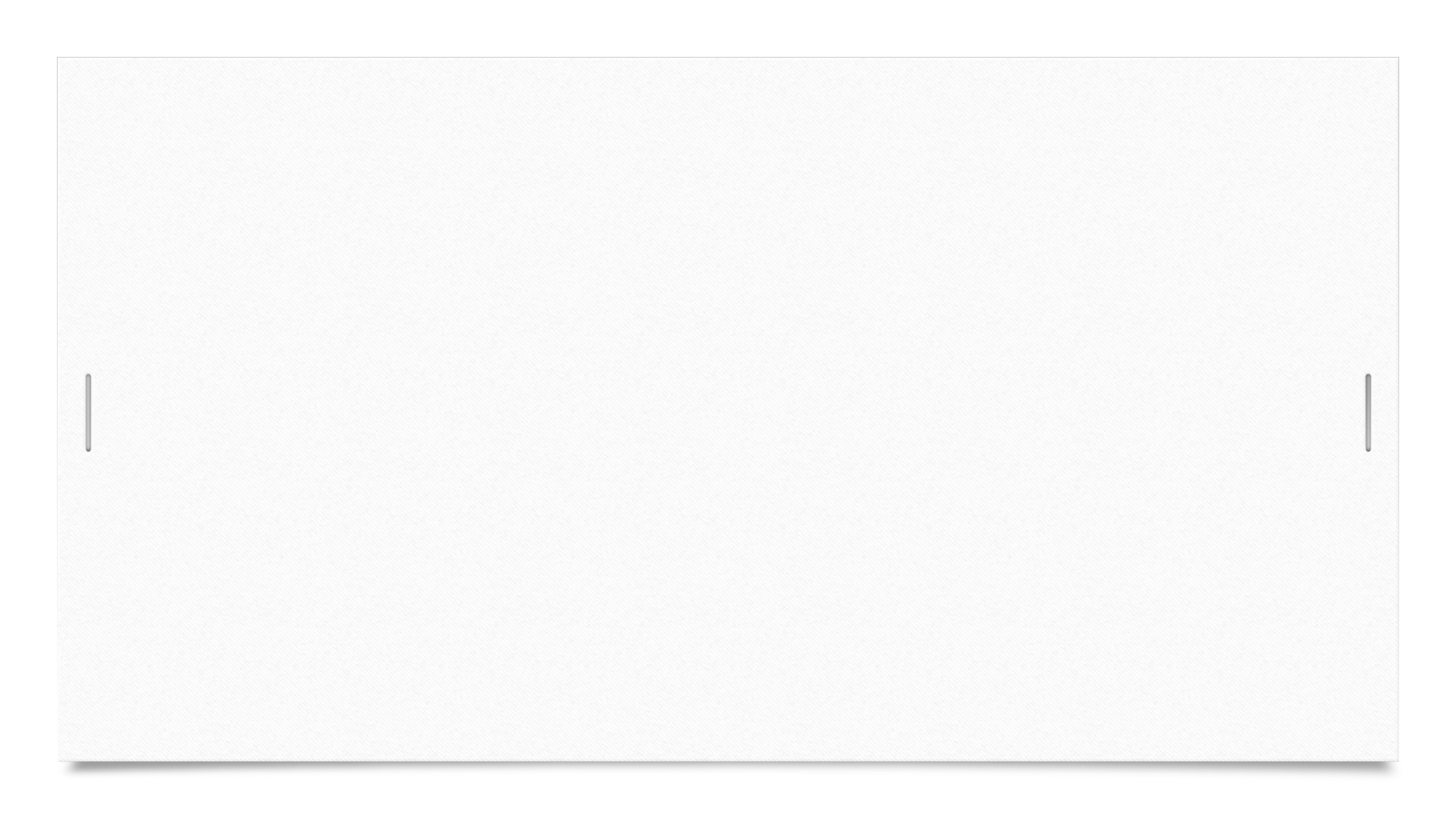 Agenda
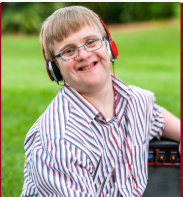 Introductions
Why are we here?
What can we do to support our students?
How do we transition to online learning?
Open discussion
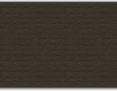 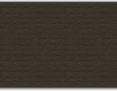 Introducing our Faculty
Share
Your name
Courses you teach
Attendees please share with us your 
Name, title
Organization you are with
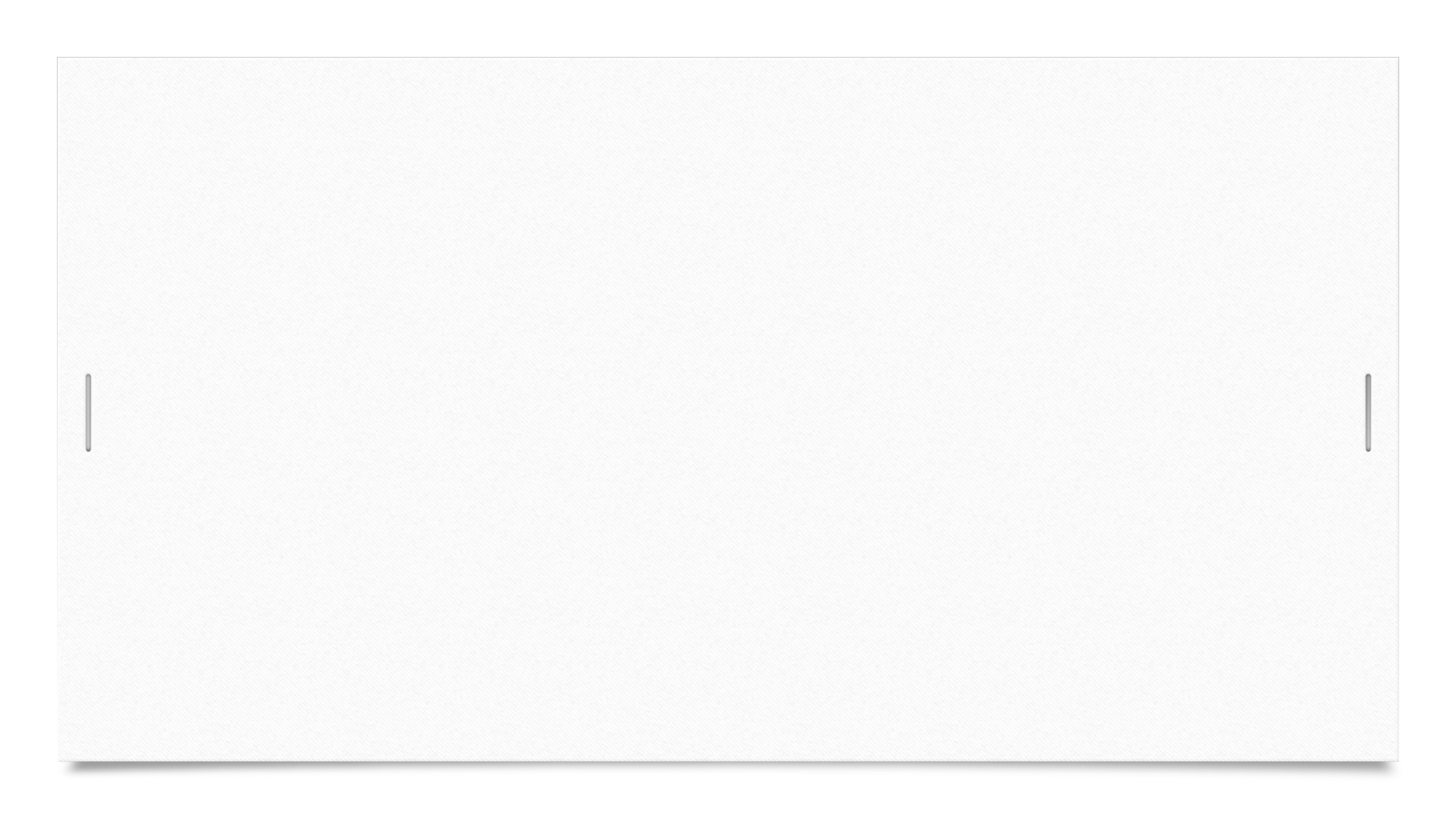 Why are we here?
Provide an informational presentation to discuss how to better assist our students transition into an online learning platform
To understand our students' needs and how their support systems can help in this transition
Share with you what steps we are taking to help with the transition
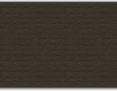 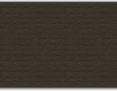 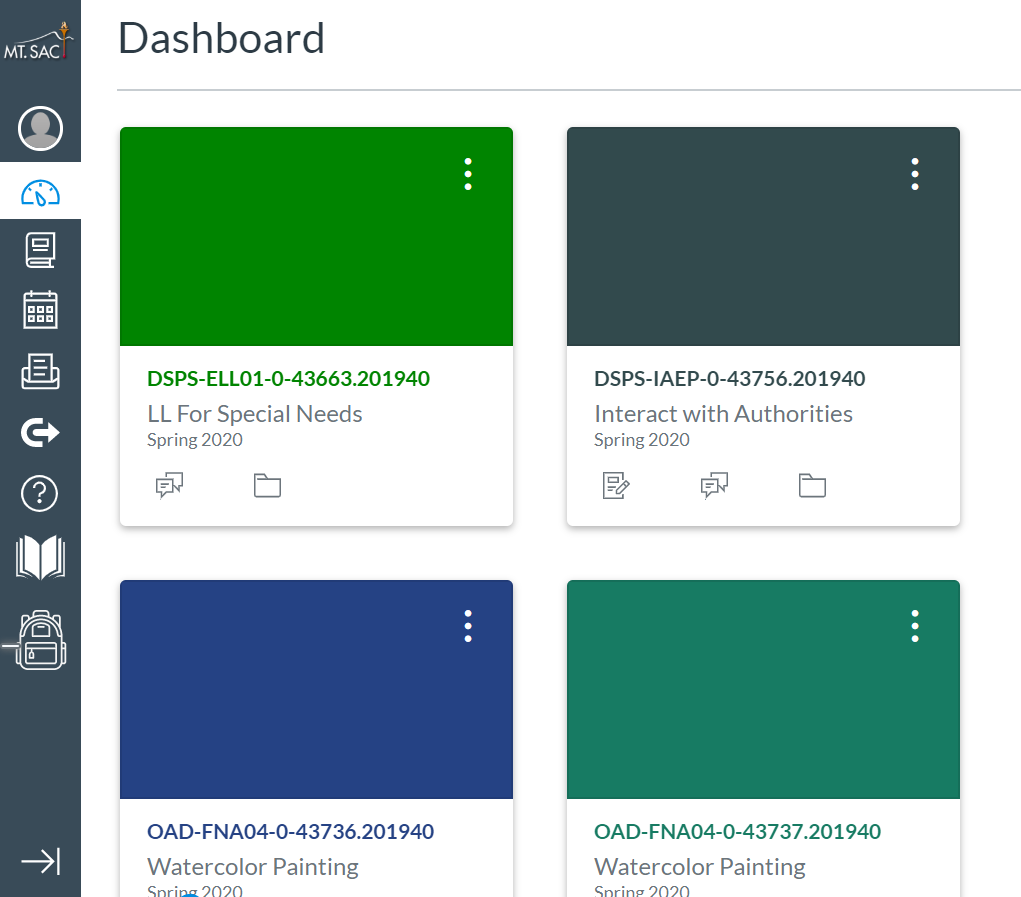 What are we doing to support our students?
Spring Term courses available through various temporary remote instruction (TRI) platforms
Asynchronous or Synchronous
Offer Variety of Courses:
Interacting with Authorities
Lifelong Learning:
Curriculum in Social Skills, Exercise, Math, English, Science, Money Management, Art, Cooking, Technology
Intro to Banking                                     
Consumer Skills
Health and Fitness Skills
Money Skills
Basic Budgeting 
Human Sexuality 
Memory Building Skills
Approved New Courses
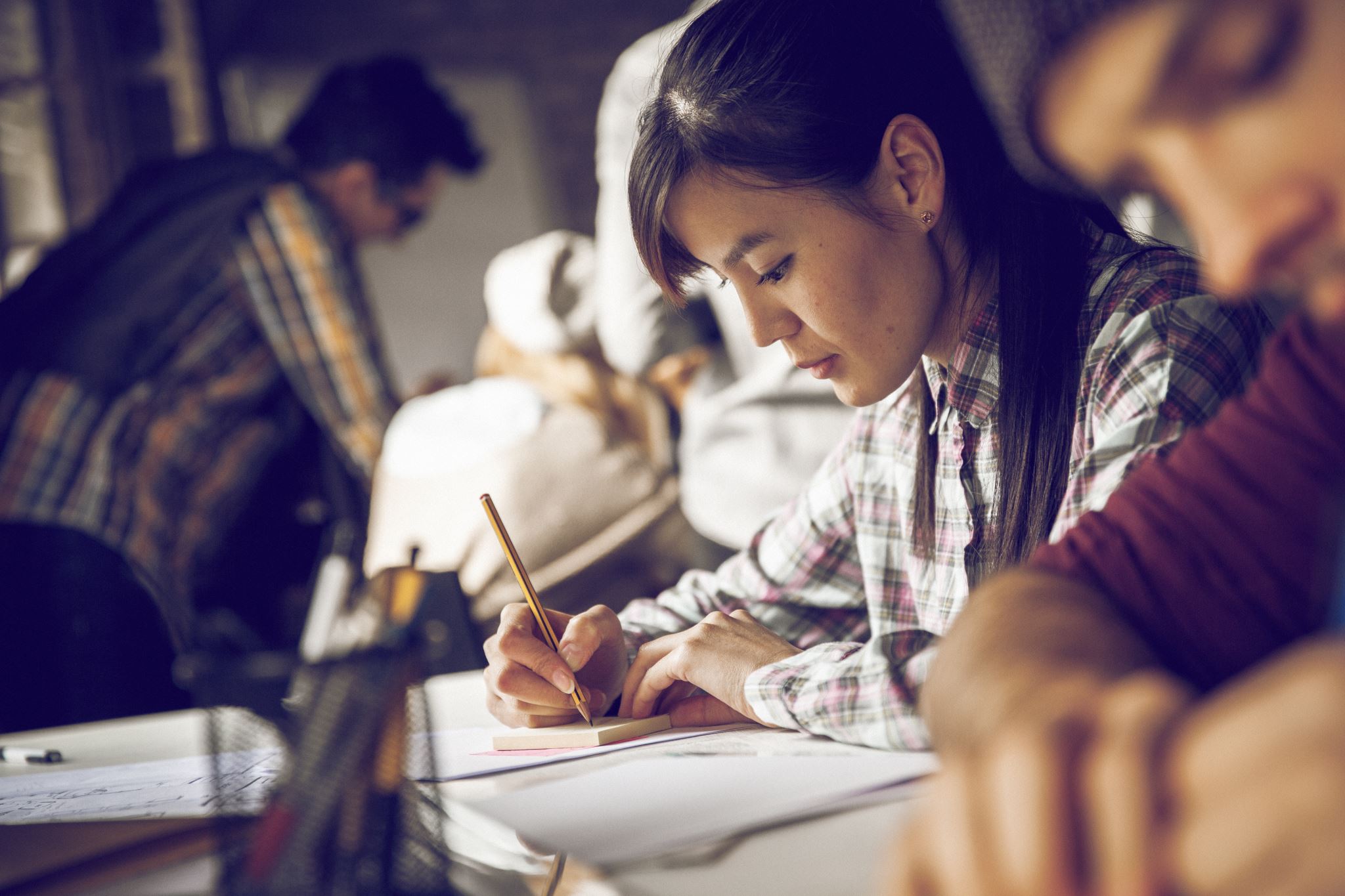 Ongoing Curriculum Development
Any suggestions?
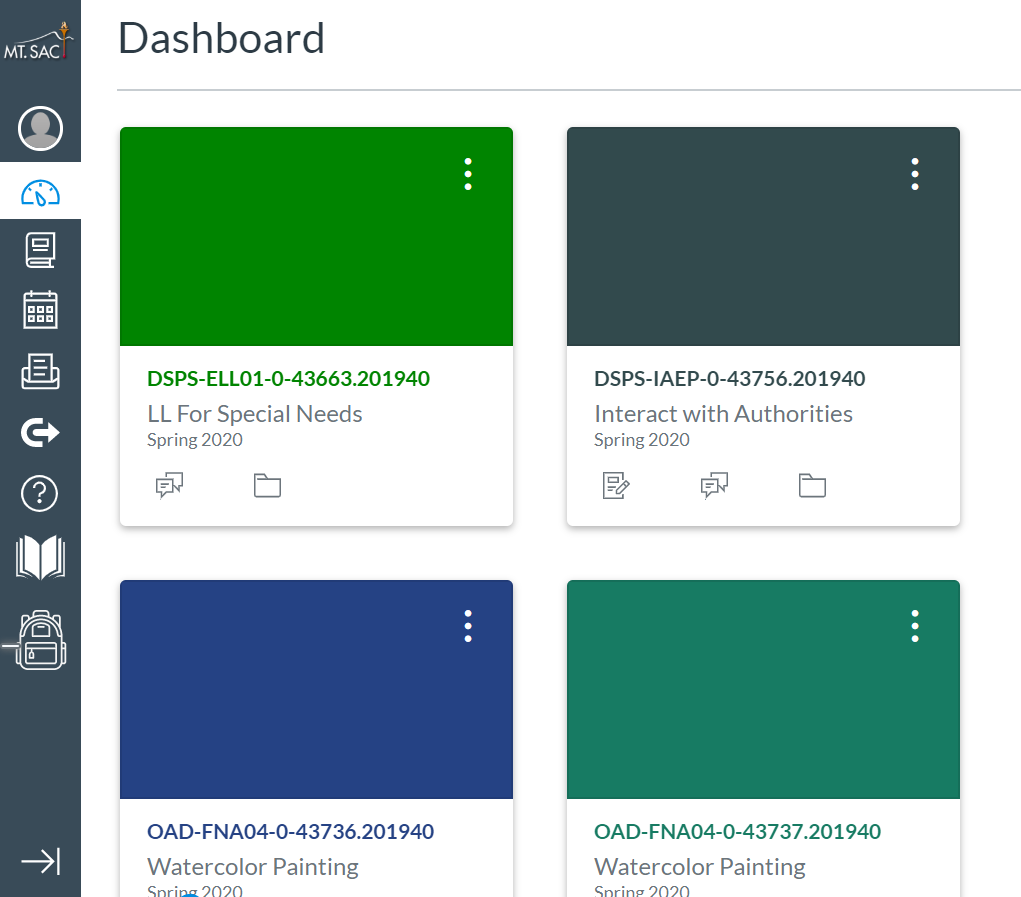 What are we doing to support our students?
Registration
Open enrollment 
Previously registered student
New student registration
Students 18+
NO COST to you
Support System
It is critical that students get the  support they require to transition into  Online learning
 Canvas 
Assess need for technology/ device
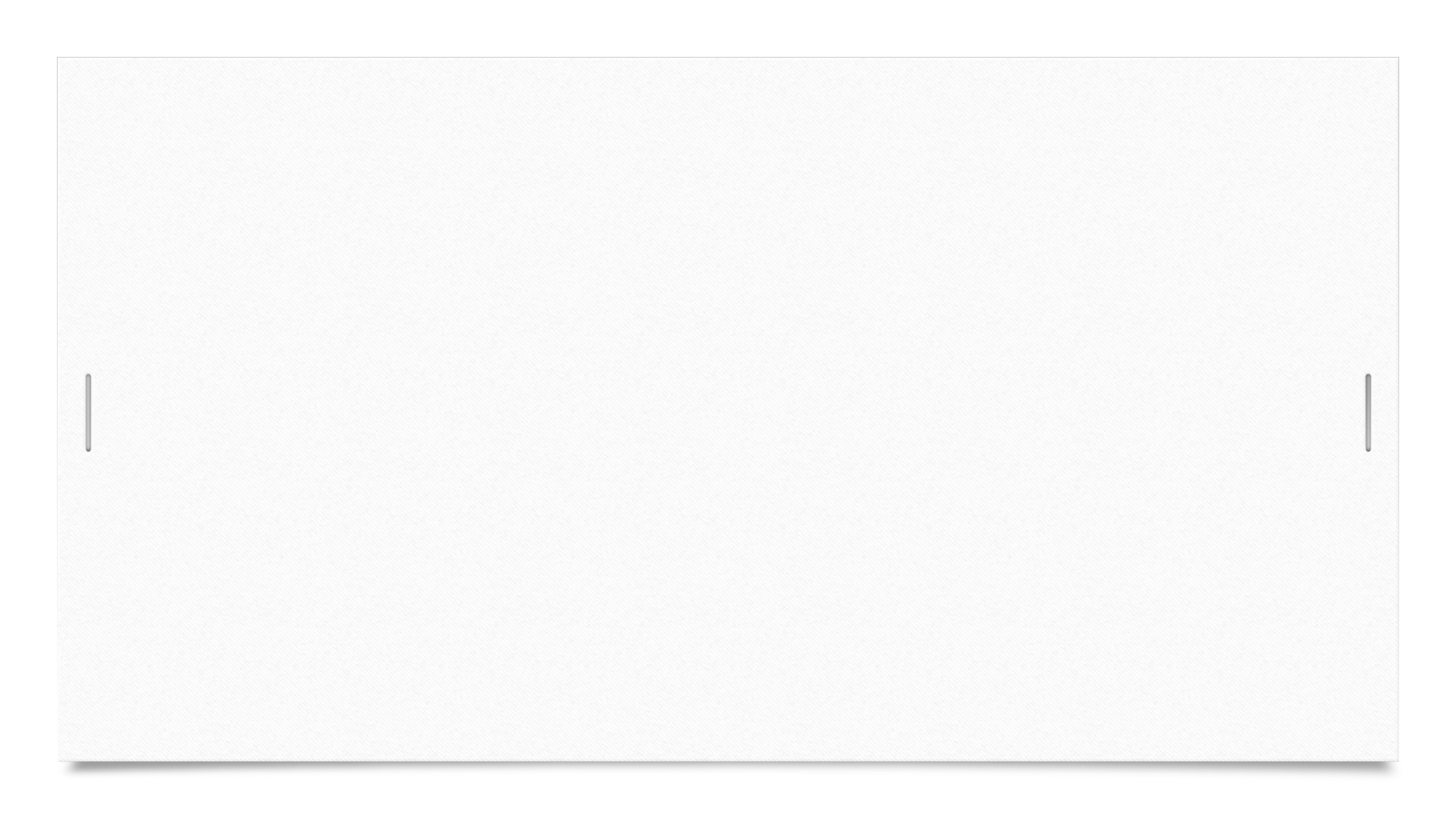 How do we transition to online learning?
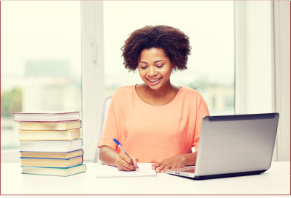 Summer Courses 
Canvas - Mt. SAC's Learning Management System (LMS)
Familiarize Support Systems to Canvas in order to assist our students transition to online learning
Collaborate with Support Systems
Only way we can make this happen for our students
IPP Goals
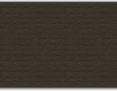 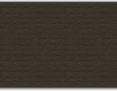 "If you have some respect for people as they are, you can be more effective in helping them to become better than they are"
J.W. Gardner
Open for Discussion
Laura Espinoza Rodriguez, DPA, MSW
Lespinozarodriguez@mtsac.edu


Susan Stroebel, M.S. Ed
Sstroebel@mtsac.edu
For Any Further Questions...